Collect
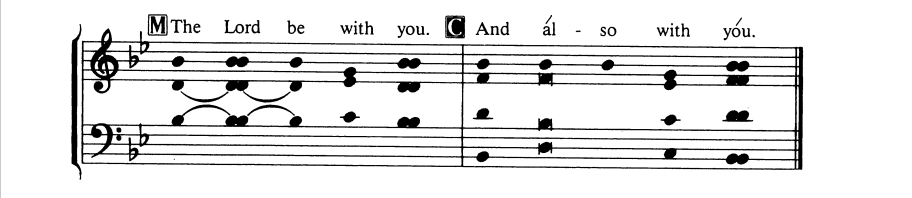 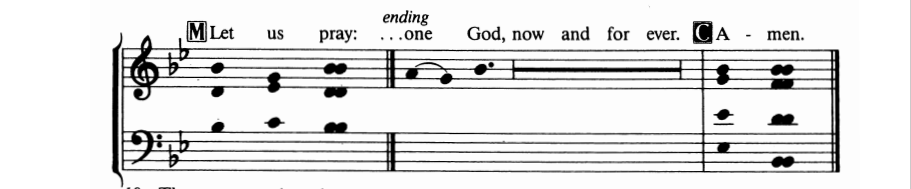